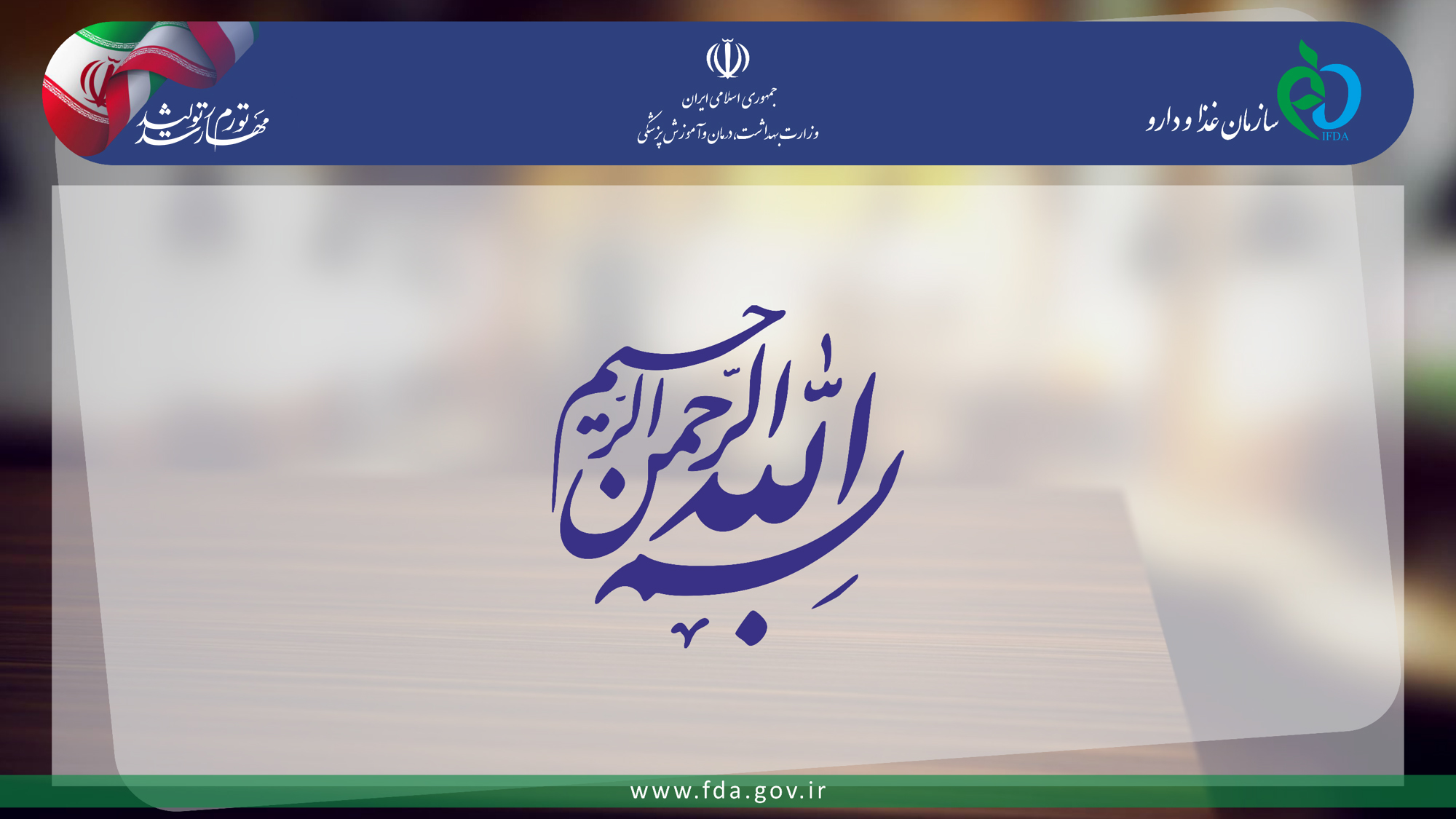 آموزش نحوه تکمیل گزارشهای عوارض و اشتباهات دارویی در سامانه توسط نمایندگان معاونتهای غذا و دارو
  مردادماه1402
مشکلات بررسی گزارشها با اطلاعات ناقص:
گزارش دهی عوارض ناخواسته و اشتباهات دارویی، با ارسال اطلاعات ناقص توسط گزارشگر، مانع ارزیابی و بررسی دقیق کارشناسی گزارش ها می شود.
در صورت ارسال گزارشهای ناقص به ستاد، با توجه به تعداد بالای گزارشهای ناقص، وقت و زمان بسیاری توسط کارشناسان ستادی صرف  پیگیری گزارشهای ناقص و جمع آوری اطلاعات مورد نیاز می شود.
کمبود نیروهای کارشناس ستادی، بررسی دقیق گزارشها رابا مشکل مواجه می کند.
راهکارحل مشکلات گزارش دهی با ارسال اطلاعات ناقص:
با طراحی کارتابل معاونت غذا و دارو در سامانه گزارش عوارض دارویی و تخصیص نام کاربری و رمزعبور جداگانه برای هر معاونت، مشاهده و ویرایش گزارشهای ثبت شده توسط گزارشگران فقط در حوزه معاونت مربوطه امکان پذیر می باشد.
راهکارحل مشکلات گزارش دهی با ارسال اطلاعات ناقص:
انتظار می رود، کارشناسان محترم نماینده معاونتهای غذا و داروی دانشگاه، با همکاری رابطین ADR بیمارستانی با پیگیری از پزشک معالج، داروسازمسئول فنی داروخانه، پرستارمربوطه، بیمار، مراقبین بیمار و سایر افراد مطلع از وضعیت بیمار و در صورت نیاز با بررسی پرونده بیمار، اطلاعات تکمیلی گزارشها شامل همه اطلاعات فرم گزارش در سامانه را جمع آوری نمایند و سپس نسبت به ویرایش گزارشها و ثبت اطلاعات تکمیلی در سامانه از طریق کارتابل معاونت غذا و دارو اقدام نمایند.
برنامه عملیاتی معاونتهای غذا و داروی سراسرکشوربا عنوان پیگیری وتکمیل اطلاعات گزارشهای عوارض و اشتباهات دارویی :
با توجه به  تعداد گزارشهای مورد انتظار از معاونتهای غذا و دارو:
به عنوان مثال معاونت غذا و داروی سطح یک: 500 مورد گزارش در سال
 متوسط در هر روز دو عدد گزارش ارسال می شود که در صورت پیگیری و ویرایش حداکثر به طور متوسط کمتر از یک ساعت در روز وقت نیاز دارد.
راهکار رفع مشکلات گزارش دهی با اطلاعات ناقص:
با آموزش رابطین ADR بیمارستانی توسط کارشناسان معاونتهای غذا و دارو در خصوص تکمیل حداکثری اطلاعات فرم گزارش عوارض و اشتباهات دارویی در سامانه، تعداد گزارش های ناقص مشمول انجام پیگیری، کاهش می یابد.
نکته مهم در خصوص تسریع در تکمیل و ارسال گزارشها:
پس از ارسال گزارش توسط گزارشگر، گزارش به کارتابل معاونت غذا و داروی مربوطه ارسال می شود و تا زمانی که توسط کارشناس معاونت غذا و داروی مربوطه ویرایش و ثبت و ارسال نشود، در کارتابل کارشناس ستادی قابل مشاهده و دسترسی نخواهد بود.لذا تسریع در تکمیل و ارسال گزارشها به قید فوریت توسط نماینده معاونت غذا و دارو بسیار مهم است.
نکته مهم در خصوص تسریع در تکمیل و ارسال گزارشها:
در خصوص عوارض جدی تهدیدکننده حیات و منجربه مرگ ابتدا پس از تکمیل اطلاعات و ویرایش فرم گزارش سامانه و ثبت و ارسال آن در سامانه، در اسرع وقت مکاتبه در خصوص درخواست اطلاعات تکمیلی مطابق فرم درخواست اطلاعات تکمیلی به رییس مرکز درمانی، توسط معاونت غذا و داروی مربوطه ارسال شود و پس از دریافت پاسخ فرم اطلاعات تکمیلی، با مکاتبه به دفتر نظارت و پایش مصرف فراورده های سلامت ارسال شود.
علت اهمیت اطلاعات تکمیلی :
تشخیص اشتباهات (خطاها) دارویی
تشخیص میزان جدیت گزارشها
تعیین ارتباط علیتی بین نوع عارضه و دارو
تشخیص گزارشهای تکراری، مسمومیت، خطاهای اجرا نشده در بیمار
بخش اولروش تکمیل اطلاعات موجود در فرم گزارش سامانه      عوارض و اشتباهات دارویی
اطلاعات تکمیلی :
همه اطلاعات موجود در فرم گزارش سامانه، در بررسی کارشناسی گزارشها دارای اهمیت هستند. به عنوان مثال اگر دارویی با محاسبه دوز اشتباه بر اساس وزن کودک تجویز شود به عنوان اشتباه (خطا) دارویی Medication Error طبقه بندی می شود. پس ثبت وزن به خصوص در رده سنی کودکان و نوزادان به منظور بررسی گزارش دارای اهمیت است.
اطلاعات تکمیلی :
ارسال مشخصات کامل بیمار: وزن بیمار، سن بیمار، شماره تلفن بیمار
 به منظور تحلیل کارشناسی گزارشها، نیاز به بررسی سن و وزن بیمار وجود دارد.
 علت نیاز به شماره تماس بیمار: برخی اطلاعات گزارش باید از بیمار یا همراه بیمار پیگیری شود.
درخواست اطلاعات تکمیلی گزارشهای عوارض دارویی:
اطلاعات مربوط به سوابق بیمار:
 سوابق عارضه دارویی در گذشته مانند سوابق حساسیتی ازجمله حساسیت دارویی و نام داروها و نوع سابقه عارضه دارویی در بیماربا ذکر نام داروها 
بیماری زمینه ای بیمار 
سوابق آلرژی، بیماری ارثی، اعتیاد، سایربیماریهای زمینه ای با ذکر توضیحات
درخواست اطلاعات تکمیلی گزارشهای عوارض دارویی:
اطلاعات مربوط به داروهای مشکوک به ایجاد عارضه و سایر داروهای مورد مصرف بیمار در زمان ایجاد عارضه:
 دوز داروهای مصرف شده در بیمار چه مقدار بوده است؟
راه مصرف داروها چه بوده است؟ (درخصوص داروهای تزریقی راه مصرف دقیق ذکر شود(به عنوان مثال در صورت انفوزیون داروی ونکومایسین داخل سرم ازبه کار بردن واژه مصرف وریدی به جای انفوزیون وریدی خودداری شود)
مورد مصرف یا علت تجویز (اندیکاسیون) داروها در بیمارچه بوده است؟
تاریخ شروع و پایان مصرف داروها در بیماردر صورت امکان با ذکر ساعت دقیق.
درخواست اطلاعات تکمیلی گزارشهای عوارض دارویی:
اطلاعات مربوط به نوع عارضه دارویی :
ثبت  نوع عوارض دارویی با جزییات کامل و دقیق به عنوان مثال: به جای استفاده از واژه عارضه آلرژی و حساسیت دارویی، جزییات عارضه شامل راش، تنگی نفس و.. به طور جداگانه ثبت شود.
زمان دقیق شروع عارضه دارویی با ذکر تاریخ و ساعت 
عارضه چه مدت ادامه یافته است؟
سرانجام عارضه دارویی، اقدامات درمانی انجام شده، یافته های پاراکلینیک مرتبط با عارضه
درخواست اطلاعات تکمیلی گزارشهای عوارض دارویی:
اطلاعات مربوط به نوع عارضه دارویی :
آیا عارضه مشاهده شده بعد از قطع مصرف دارو کاهش یافته است؟ آیا بعد از تکرار مصرف دارو، عارضه مجددا ظاهر شده است؟
پاسخ دو پرسش فوق (به منظور تعیین ارتباط علیتی عارضه دارویی با مصرف دارو) 
دارای اهمیت می باشند.
آیا عارضه دارویی منجر به بستری شدن بیمار گردیده است؟
اقدامات درمانی انجام شده به منظور درمان عارضه دارویی چه بوده است؟
درخواست اطلاعات تکمیلی گزارشهای عوارض دارویی:
اطلاعات تکمیلی گزارشها
اطلاعات گزارشگر
نام و نام خانوادگی و شماره تلفن همراه گزارشگر اصلی مطلع از وضعیت بیمار
مشخصات و شماره تلفن همراه سایرافراد مطلع از وضعیت بیمار: پزشک، داروساز، پرستار
نام و شماره تماس بیمارستان و مرکز درمانی که بیمار در هنگام عارضه بستری شده است.
بخش دوم  تکمیل اطلاعات موجود در فرم مخصوص با عنوان فرم درخواست اطلاعات تکمیلی گزارش عوارض جدی تهدیدکننده حیات یا منجر به مرگ
تکمیل فرم درخواست اطلاعات تکمیلی گزارشهای عوارض دارویی
علاوه بر تکمیل اطلاعات موجود در فرم گزارش در سامانه، اطلاعات اضافه تر درفرم درخواست اطلاعات تکمیلی گزارش عوارض جدی تهدیدکننده حیات یا منجر به مرگ باید با مکاتبه معاونت با رییس بیمارستان یا مرکز درمانی محل وقوع عارضه درخواست شود. همچنین رونوشت مکاتبات فوق به دفتر نظارت و پایش مصرف فراورده های سلامت ارسال شود. پاسخ مکاتبات تا ارسال پاسخ مرکز درمانی توسط کارشناس معاونت پیگیری شود.
درخواست اطلاعات تکمیلی گزارشهای عوارض دارویی :
سوالات مربوط به مشخصات دارو:
ارسال تصاویربسته بندی شامل جعبه و ویال، بلیستر داروی مصرف شده در بیمار به نحوی که مشخصات کامل داروازجمله شکل و قدرت دارویی، نام شرکت سازنده، شماره سری ساخت و تاریخ انقضاء در تصاویرارسالی مشخص باشد. 
ارسال تصاویر فاکتور خرید دارو توسط داروخانه محل تهیه داروی مذکور
آیا شرایط نگهداری و آماده سازی و تجویز دارو مطابق توصیه شرکت سازنده دربروشور رعایت شده است؟
درخواست اطلاعات تکمیلی گزارشهای عوارض دارویی
سوالات مربوط به عوارض جدی تهدیدکننده حیات یا منجربه مرگ:
نظر پزشکان معالج در خصوص علت وقوع عارضه و ارتباط علیتی آن  با مصرف دارو در بیمار چه بوده است؟
نظر پزشکان معالج در خصوص علت فوت بیمار چیست؟
نظر پزشکان معالج در خصوص وضعیت بالینی بیمار قبل از مصرف داروی مشکوک به عارضه چیست؟
ارسال مشروح کامل صورتجلسه کمیته مرگ و میر بیمار.
گزارش پزشکی قانونی در خصوص علت مرگ بیمار.
درخواست اطلاعات تکمیلی گزارشهای عوارض دارویی
در خصوص وضعیت بالینی بیمارقبل از ایجاد عارضه دارویی:
قبل از ایجاد عارضه و قبل از مصرف داروی مشکوک به ایجاد عارضه وضعیت بالینی بیمار چگونه بوده است؟
اطلاعات تکمیلی گزارشها:
مشخصات کامل داروهای مشکوک به ایجاد عارضه: با ارسال تصاویر 
نام صاحب برند( شرکت سازنده)
نام صاحب پروانه ( وارد کننده)
شماره سری ساخت (Batch number, LOT)  
به علت اینکه اشتباه دراعلام یک عدد یا حرف در شماره سری ساخت دارو در زمان پیگیری شفاهی باعث عدم امکان بررسی شماره سری ساخت صحیح دارومی شود، مشاهده تصاویر دارو و یا فاکتور خرید دارو احتمال اشتباه را کم میکند.
اطلاعات تکمیلی گزارشها :
در خصوص داروهای مشکوک به ایجاد عارضه:
آیا شرایط نگهداری وآماده سازی دارو مطابق توصیه شرکت سازنده رعایت شده است؟
دربسیاری از موارد، عدم رعایت نکات توصیه شده توسط شرکت سازنده باعث ایجاد عوارض و عدم اثربخشی دارو می شود.
اطلاعات تکمیلی گزارشها :
تعداد کل مصرفی داروی مشکوک به ایجاد عارضه در سایر بیماران در آن مرکز درمانی چند عدد بوده است؟
آیا در سایر بیماران مصرف کننده داروی مشکوک به ایجاد عارضه در بیمار،عوارض ناخواسته ایجاد شده است؟ در صورت پاسخ مثبت گزارشهای سایر بیماران نیز در سامانه ثبت شود.
در خصوص گزارش های عوارض منجر به مرگ بیمار:
ارسال صورتجلسه کمیته مرگ و میر بیمار با شرح کامل وضعیت بالینی بیمار و نظر پزشکان معالج در خصوص علت مرگ بیمار
ارسال گزارش پزشکی قانونی در خصوص علت مرگ بیمار
روش جمع آوری اطلاعات تکمیلی گزارشها
جمع آوری اطلاعات گزارشگر: از طریق رابط ADR بیمارستان یا کاربر سامانه
نام و نام خانوادگی و شماره تلفن همراه گزارشگر اصلی مطلع از وضعیت بیمار
مشخصات و شماره تلفن همراه سایرافراد مطلع از وضعیت بیمار: پزشک، داروساز، پرستار
نام و شماره تماس بیمارستان و مرکز درمانی که بیمار در هنگام عارضه بستری شده است.
روش جمع آوری اطلاعات تکمیلی گزارشها
جمع آوری اطلاعات بیمار: از طریق رابط ADR بیمارستان یا کاربر سامانه
بررسی پرونده بیمار
از طریق تماس با بیمار یا مراقبین بیمار
از طریق پزشک معالج و پرستار مربوطه
روش جمع آوری اطلاعات تکمیلی گزارشها
جمع آوری اطلاعات عارضه دارویی: از طریق رابط ADR بیمارستان یا کاربر سامانه
بررسی پرونده بیمار
از طریق تماس با بیمار یا مراقبین بیمار
از طریق پزشک معالج و پرستار مربوطه
روش جمع آوری اطلاعات تکمیلی گزارشها
جمع آوری اطلاعات داروهای مشکوک به ایجاد عارضه: از طریق رابط ADR بیمارستان یا کاربر سامانه
بررسی پرونده بیمار
از طریق تماس با بیمار یا مراقبین بیمار
از طریق پزشک معالج و پرستار مربوطه
از طریق داروساز مسئول فنی داروخانه محل تهیه دارو
روش جمع آوری اطلاعات تکمیلی گزارشها
جمع آوری اطلاعات داروهای مشکوک به ایجاد عارضه:
آیا ویال یا آمپول یا بسته داروی مصرفی بیمار دور انداخته شده و در دسترس نمی باشد؟
پیگیری از داروساز مسئول فنی داروخانه: با توجه به موجودی داروخانه و مراجعه به فاکتورهای خرید و بررسی شرکتهای سازنده و شماره سری ساختهای موجود بررسی لازم انجام شود.( اگر داروهای مورد نظر موجود در داروخانه همه از یک شرکت و دارای یک شماره سری ساخت باشند، مشخصات داروی مصرفی بیمار قابل گزارش است.)
فرم اطلاعات تکمیلی عوارض جدی تهدیدکننده حیات یا منجر به مرگ
فرم اطلاعات تکمیلی عوارض جدی تهدیدکننده حیات یا منجر به مرگ
فرم اطلاعات تکمیلی عوارض جدی تهدیدکننده حیات یا منجر به مرگ
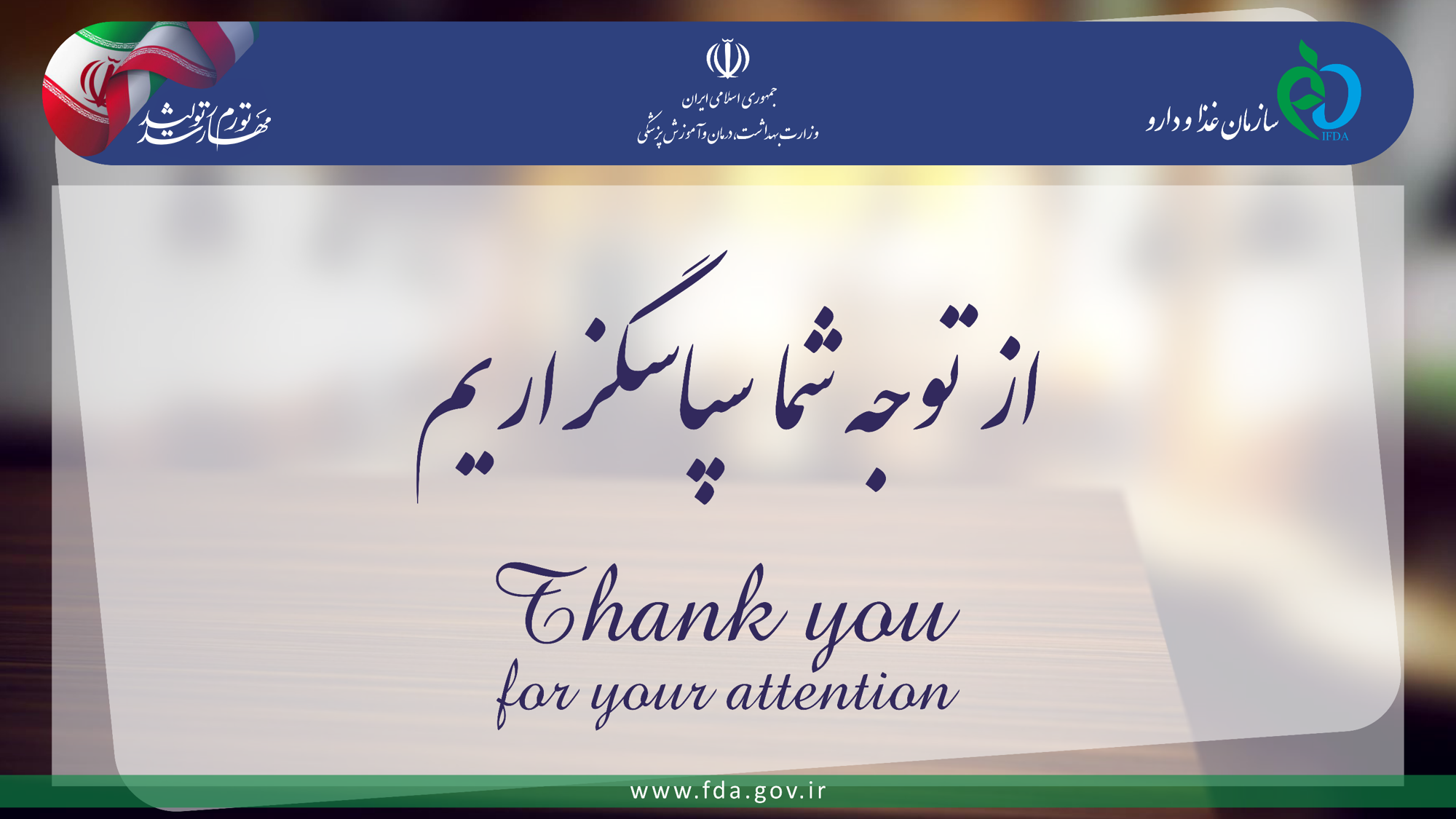